Modeling Needs and Considerations for Energy Efficiency Ex Ante and Ex Post Savings Estimates
Jeff Hirsch
Consultant - CPUC Ex Ante Team 
September 18, 2015
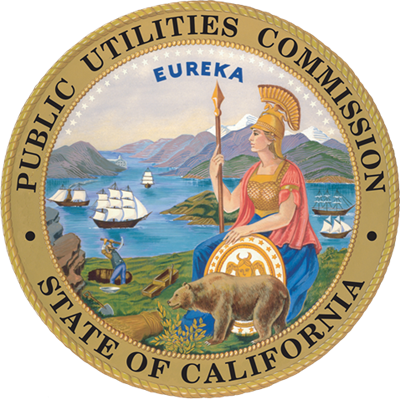 Workshop: Energy Modeling Tools and their Applications in Energy Efficiency
September 18, 2015
1
Is Building Simulation Needed?
Yes, sometimes – It can assist in obtaining estimates
When whole building/environment interactions are important
Weather variations, HVAC and other component interactions
When detailed component variations are of interest
Insufficient lab or field data is available to directly estimate performance variation
2
Is Building Simulation Needed?
No, sometimes – It can get in the way
When interactions can be “added” with “sufficient” accuracy
When “sufficient” monitoring data (lab and/or field) is available to characterize performance in a separate model (simplified or complex)
When component level “what if” variations are not needed or the data isn’t available to support the estimates
2
Considerations for Building Modeling
Prototypes of typical buildings or site specific models
Significant data requirements for envelope, lighting and plug loads, HVAC, process, controls and operation, weather
Calibration data – whole building, enduse for sufficient period(s) to capture full variation of annual use
Time and money, expertise
3
Considerations for Building Modeling
Modeling tool choice
Similar accuracy and reliability of components being examined and the interacting components that significantly impact comparative energy use
Details of components being studied are modeled accurately, the inputs allow complete description of technology variations and outputs allow verification of calibration
Debugging and updating of tool is possible and timely; expertise is available 
Effort level and cost for full project is manageable
5
Biggest Challenges Looking Forward
Availability of sufficient calibration data
Understanding of variability of performance
May require both laboratory and field work
Can take a lot of time and money
Development of new component models
Identifying measures of interest and requirements for model capabilities
Facilitating “production use” by wider community
6